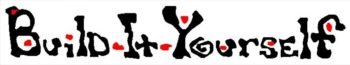 Minecraft Pre-Workshop Guide
How to Set Up Minecraft for a Build-It-Yourself Workshop.
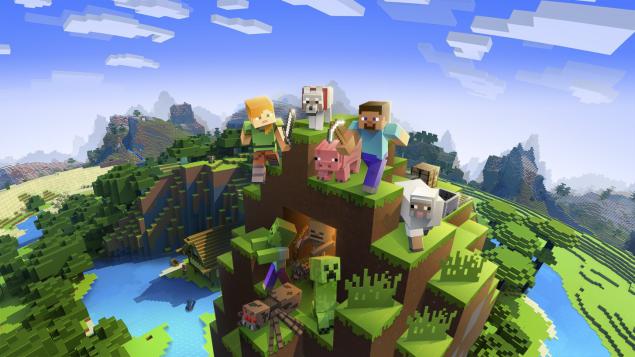 www.Build-It-Yourself.com
Minecraft Java Edition
For Build-It-Yourself workshops, we use the Java edition of Minecraft. This version costs $35 USD as of May 2020. We use this version as it works Windows and Mac.

This is not the same as the phone, tablet, console or Windows 10 edition.

“The original version of Minecraft! Java Edition has cross-platform play between Windows, Linux and macOS, and also supports user-created skins and mods. Includes a decade’s worth of updates, with much more to come!” ~Mojang
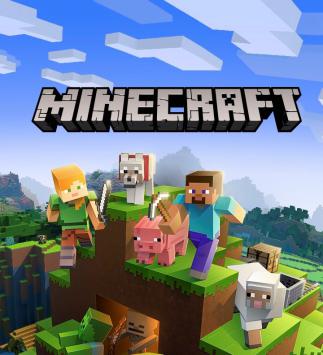 www.Build-It-Yourself.com
Minecraft Java Edition Instructions
Please carefully follow the instruction below to get the correct version of Minecraft. 

Go to https://www.minecraft.net/en-us/store/minecraft-java-edition
Click 'BUY MINECRAFT'
Register for a Mojang account
Verify account via email
Purchase the license for the game
Download the installation file
Install the game

***Remember to check that you are on the Java edition before completing your purchase***
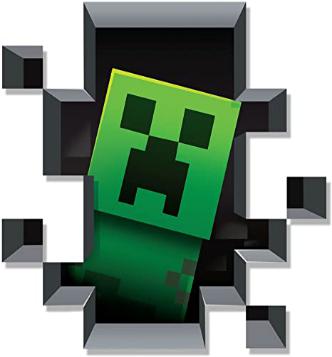 www.Build-It-Yourself.com
Launch Minecraft
Search 'Minecraft' on your computer and open the Minecraft app after installation.
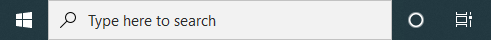 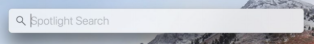 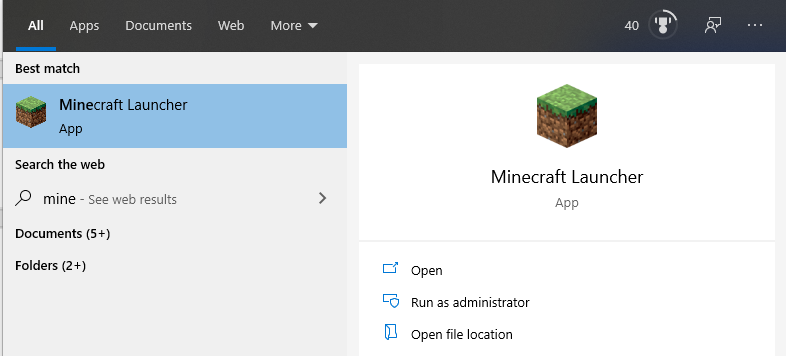 www.Build-It-Yourself.com
Login 
Enter the email you signed up with and your password.
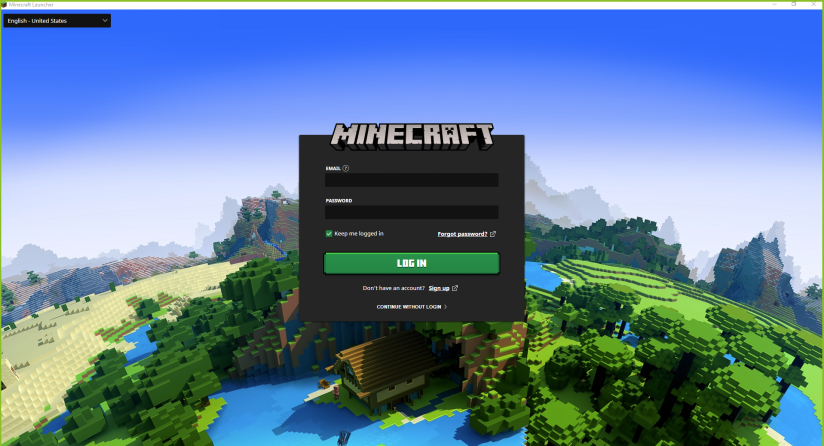 www.Build-It-Yourself.com
Click Play
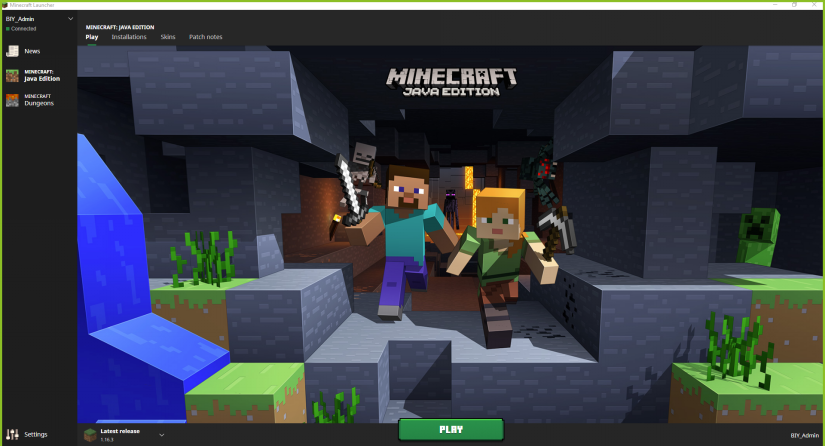 www.Build-It-Yourself.com
Click Single Player
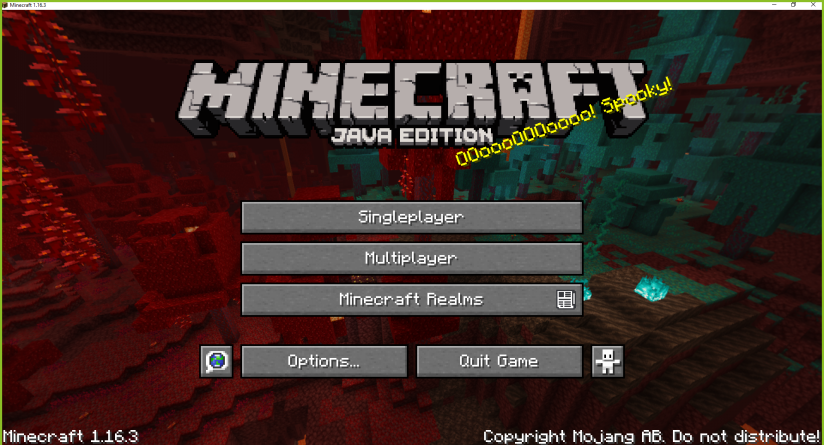 www.Build-It-Yourself.com
Name World
Enter a World Name you will remember. We recommend 'BIY' or 'Build-It-Yourself'.
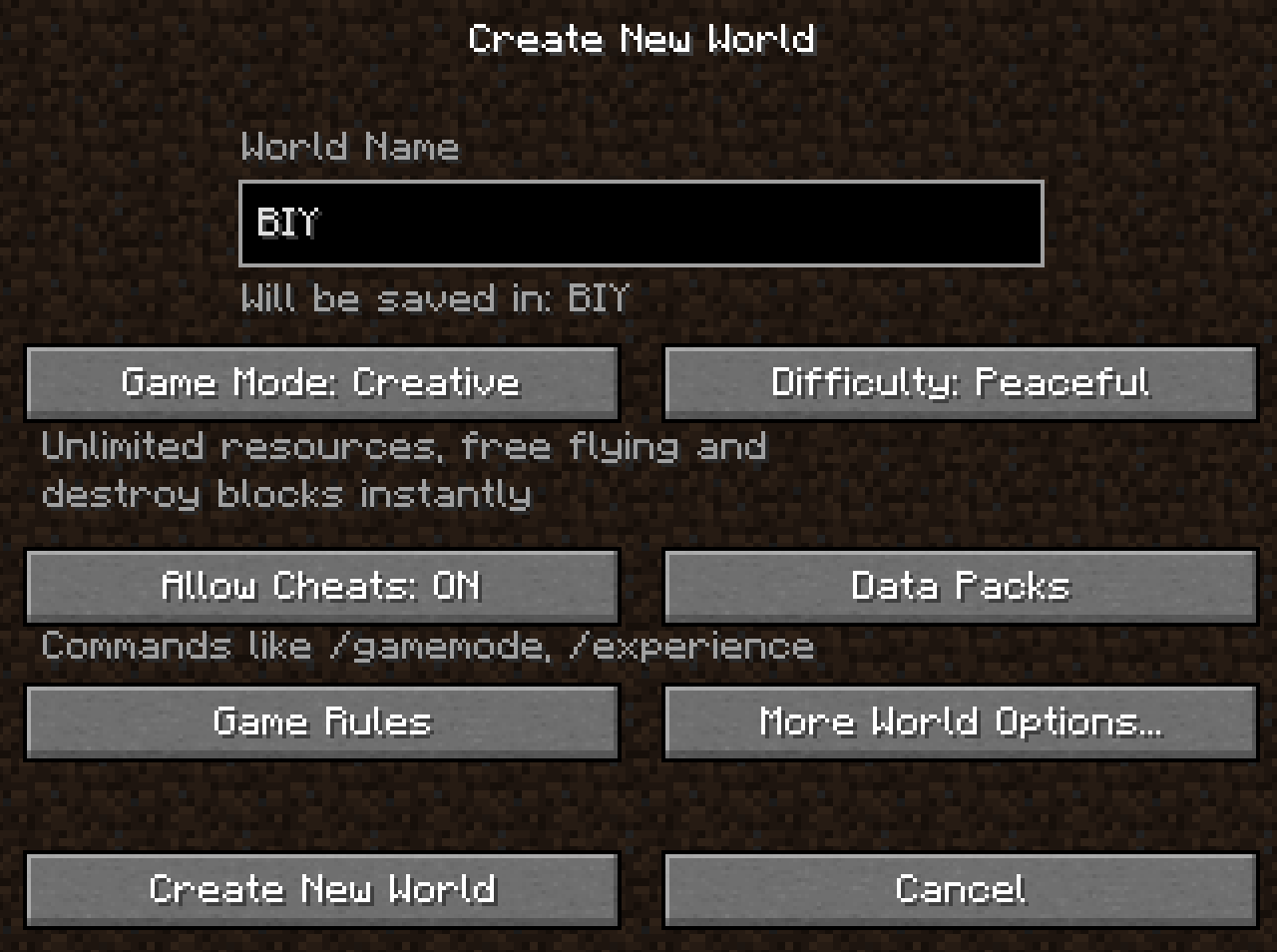 www.Build-It-Yourself.com
Set Game Mode
Click on Game Mode until it displays “Game Mode: Creative”
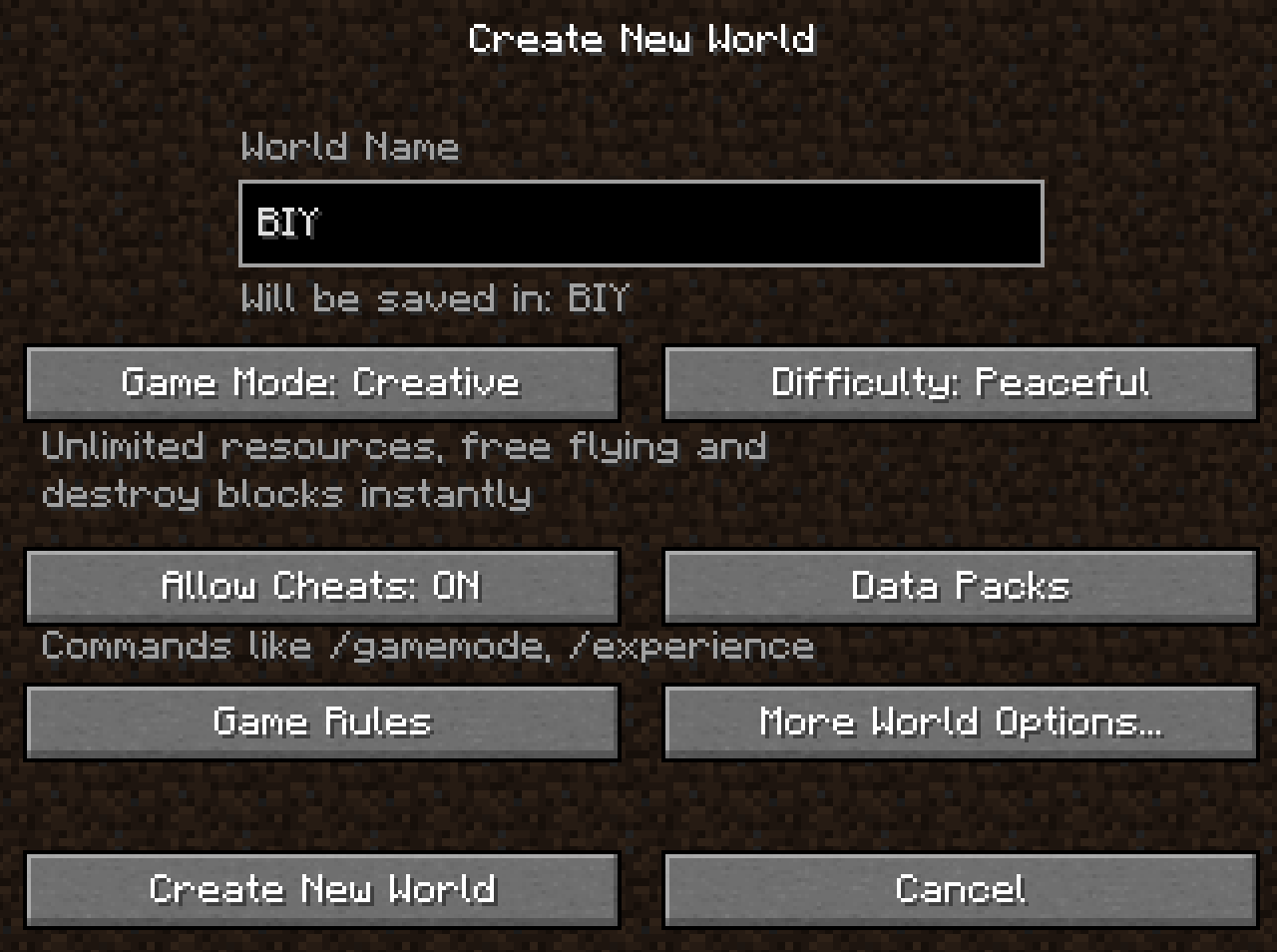 www.Build-It-Yourself.com
Set Difficulty
Click on Difficulty until it displays “Peaceful”
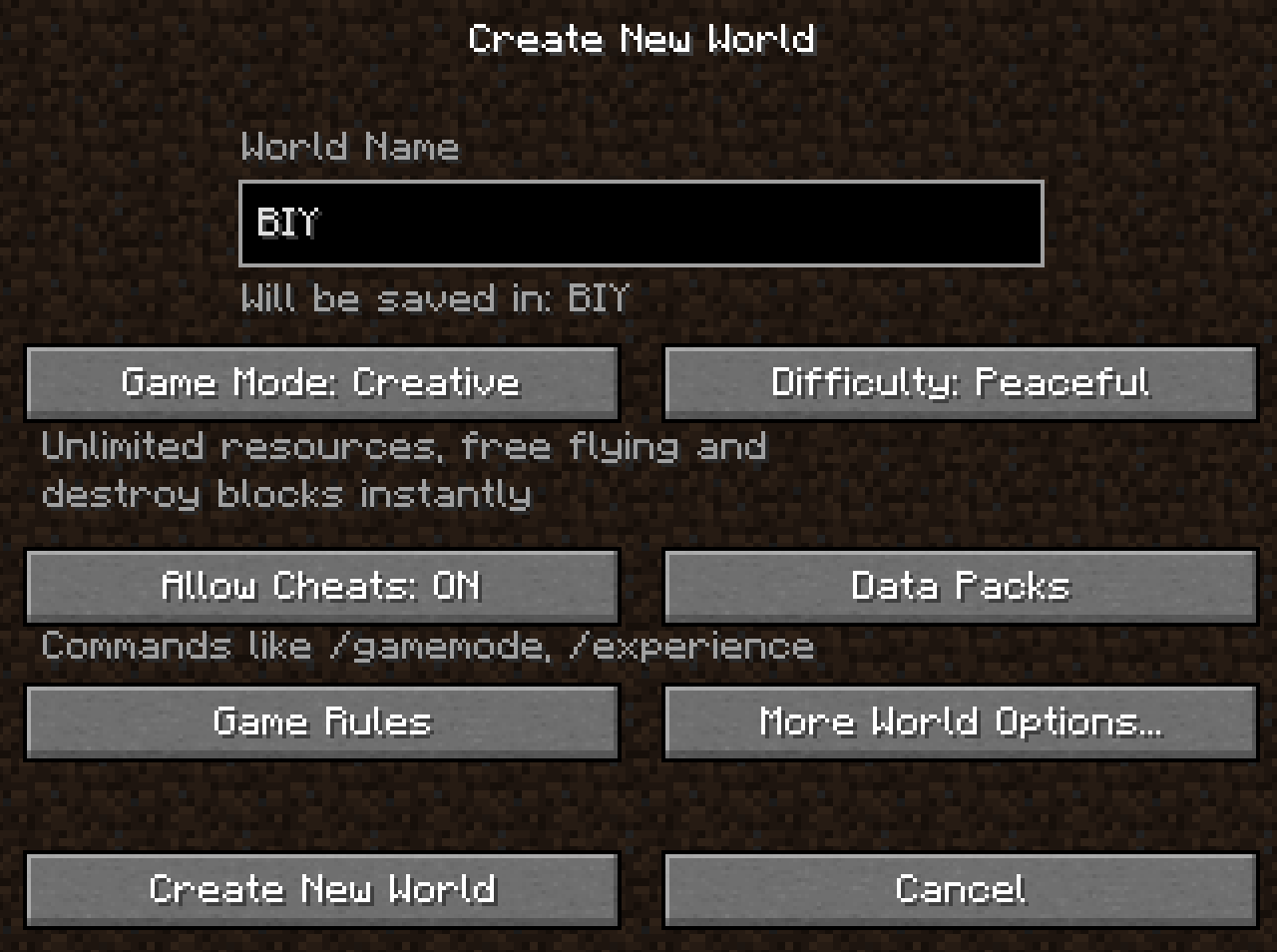 www.Build-It-Yourself.com
More World Options
Click on More World Options...
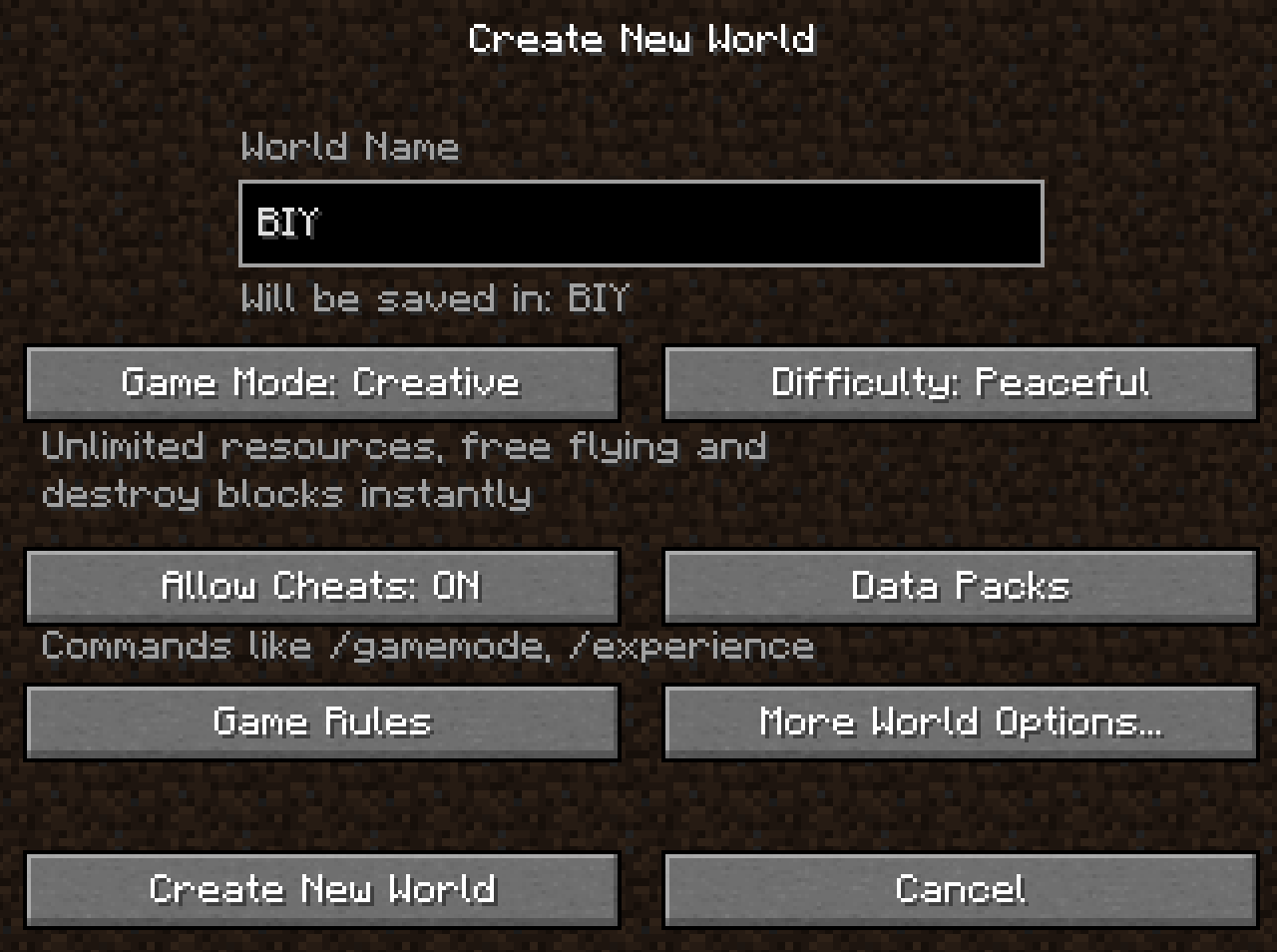 www.Build-It-Yourself.com
Set World Type
Click on World Type until it displays “World Type: Superflat”
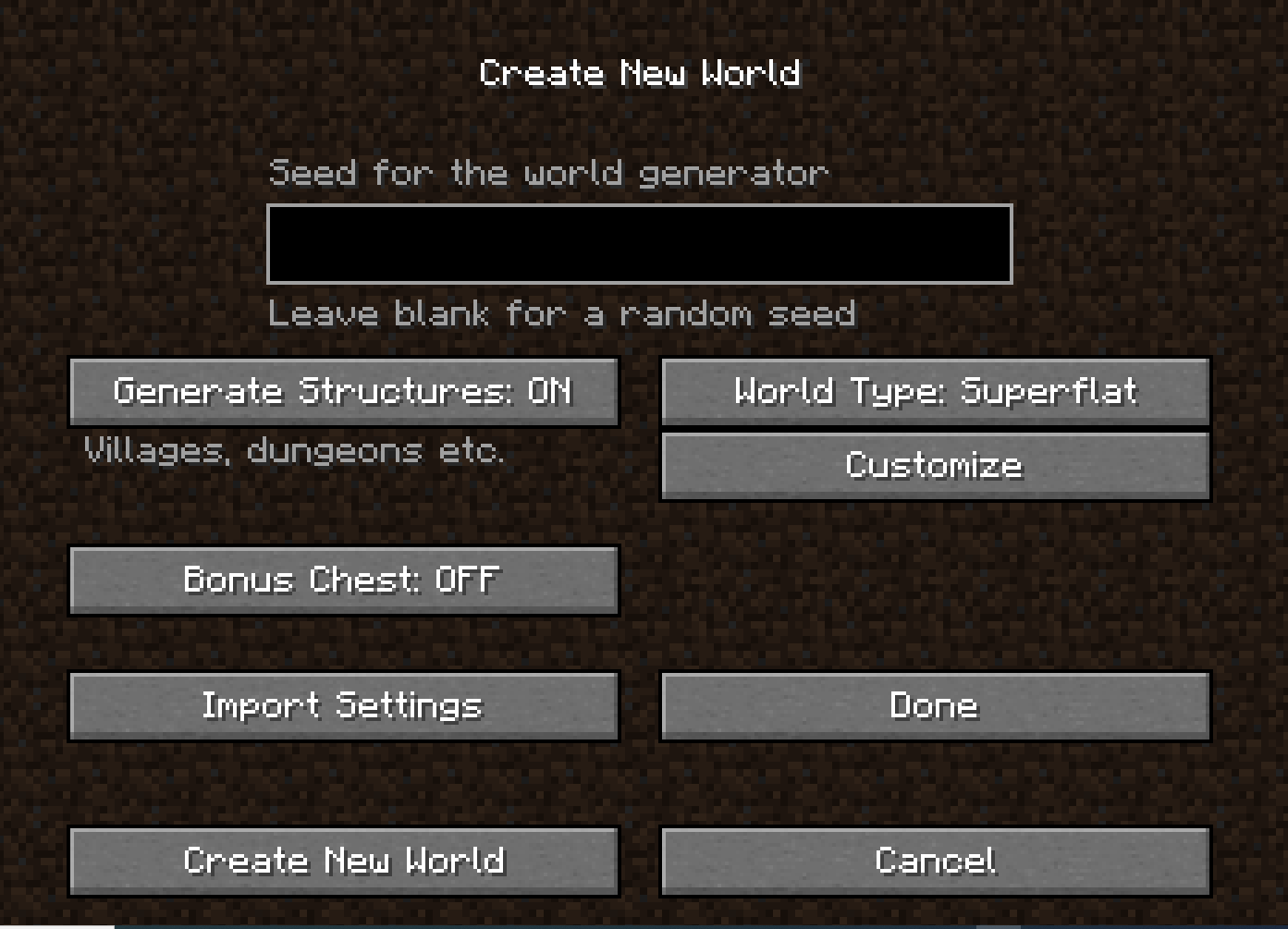 www.Build-It-Yourself.com
Create New World
Click on Create New World
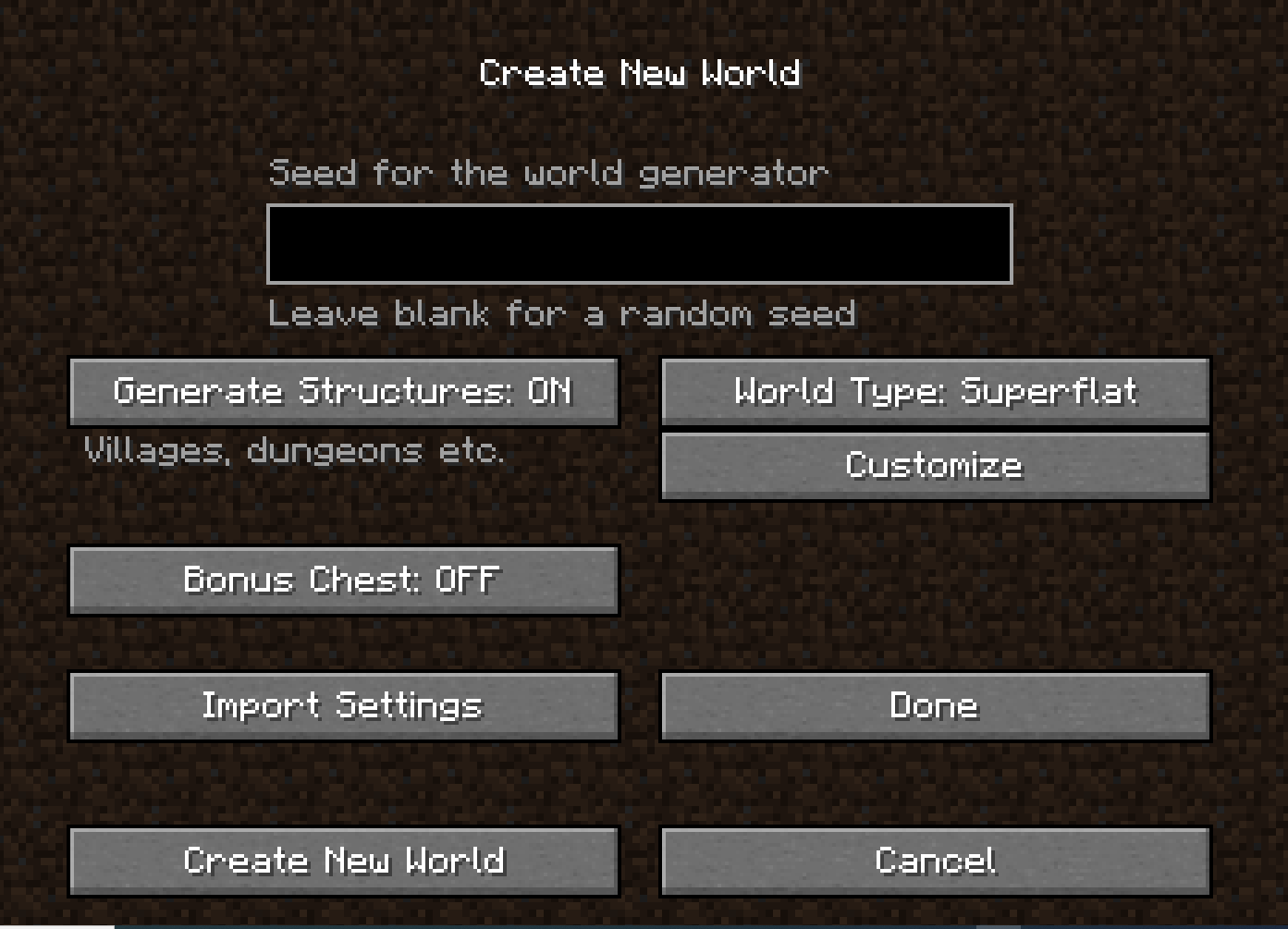 www.Build-It-Yourself.com